超级计算中心介绍上机指南
中国科学技术大学·超级计算中心
沈瑜
2016/9/13
超级计算中心介绍
为科研教学提供服务
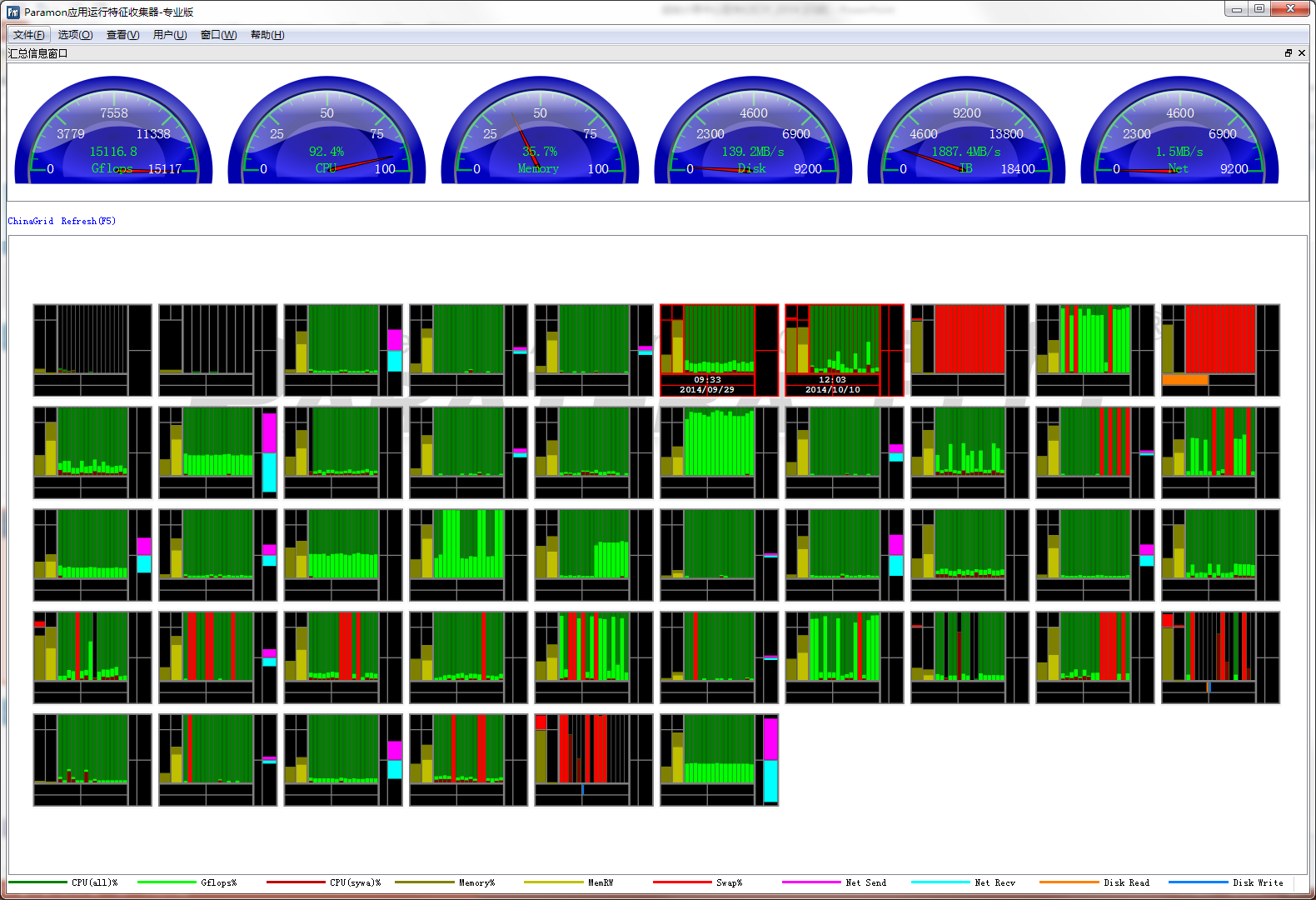 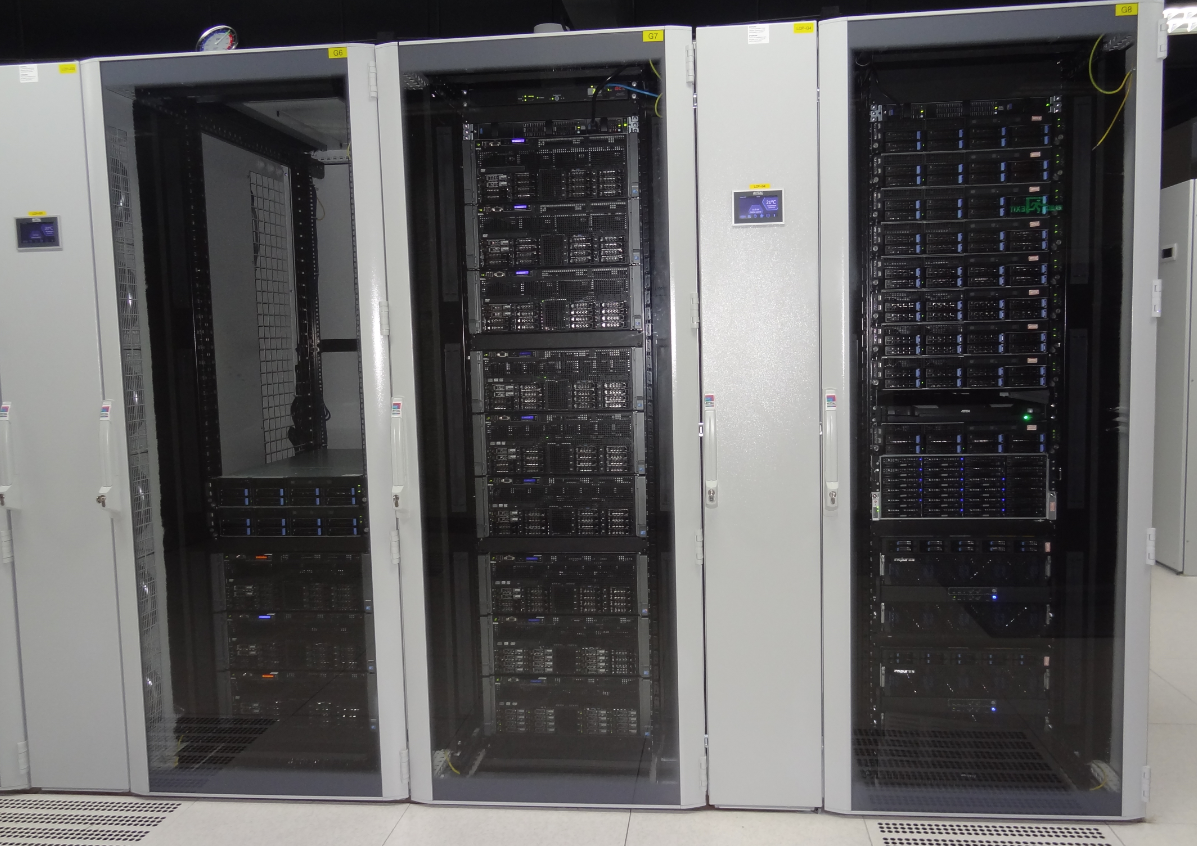 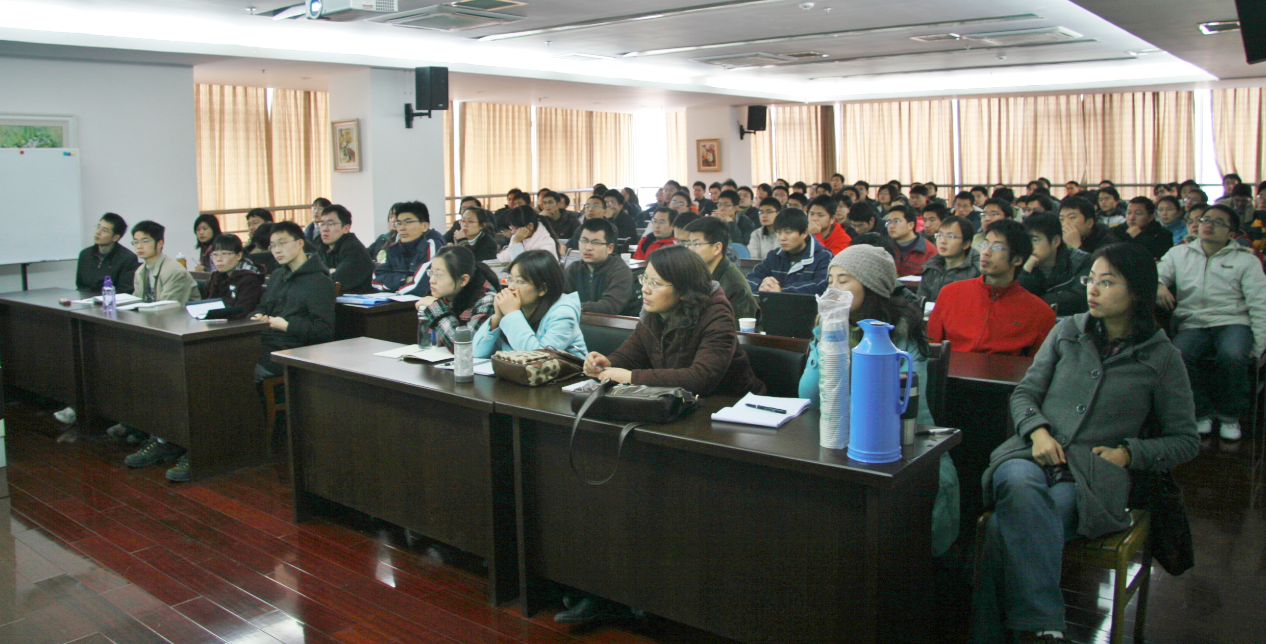 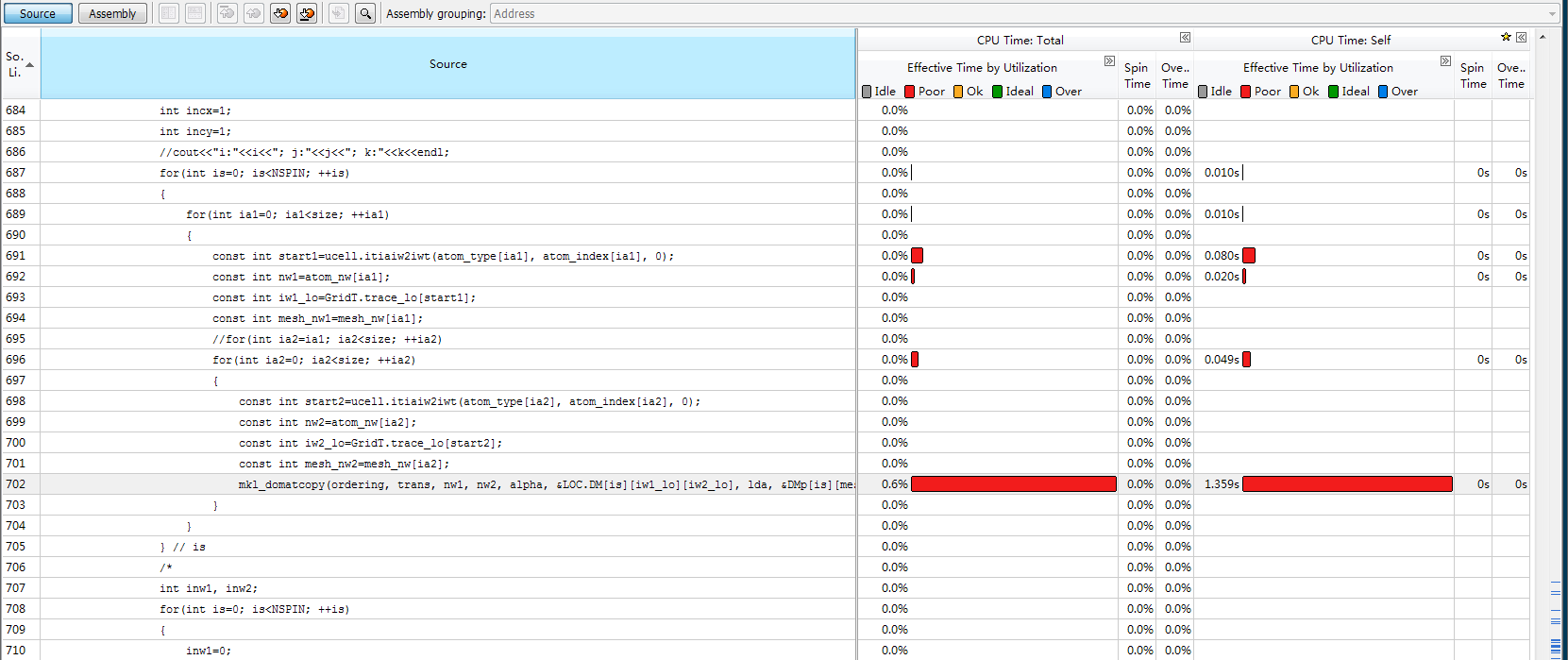 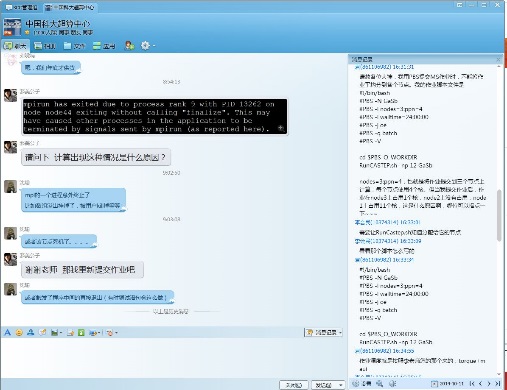 超级计算中心里程碑
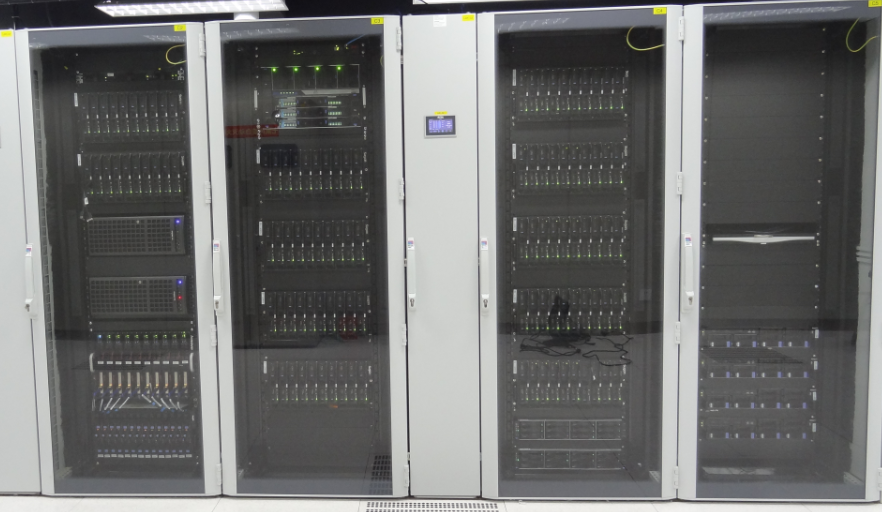 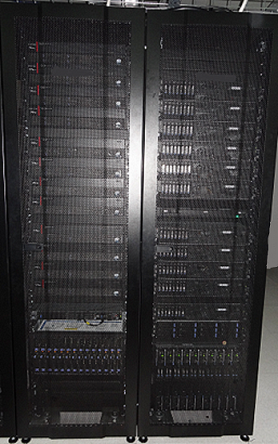 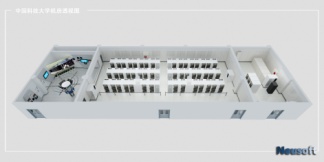 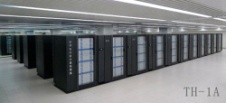 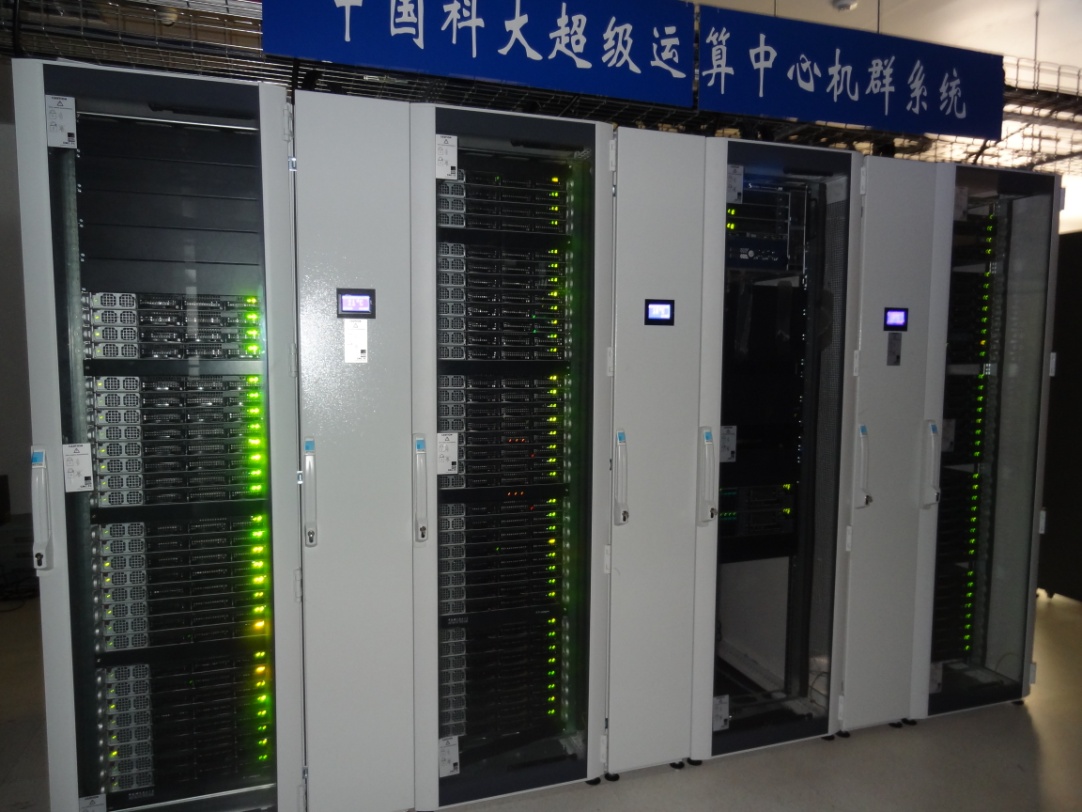 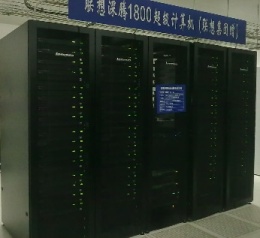 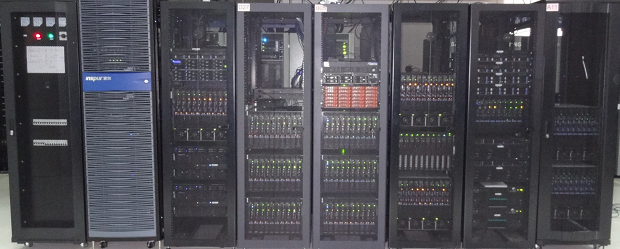 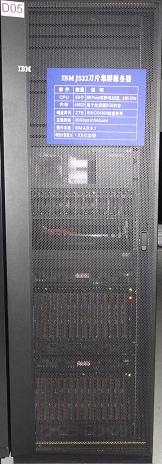 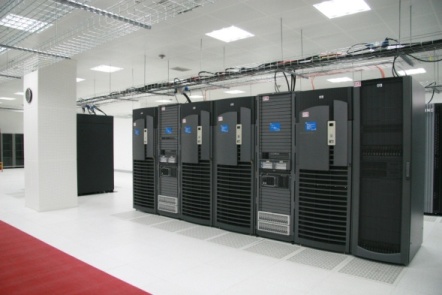 科大超算三层资源架构
可满足的并行度需求
现有计算平台
曙光TC4600百万亿次超算系统
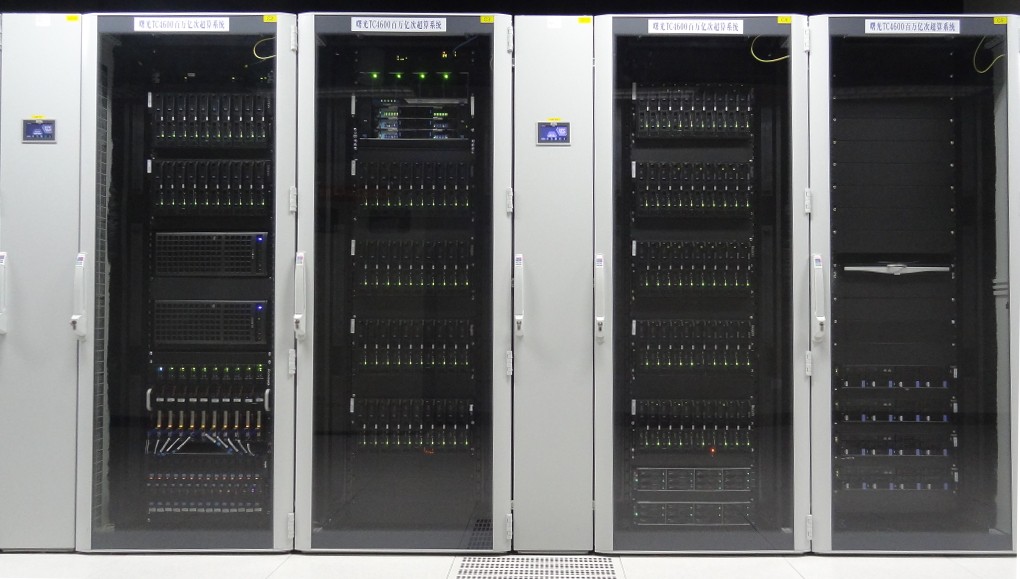 大规模跨节点MPI并行应用，如VASP，SIESTA，Fluent；付费使用
ChinaGrid高性能计算集群
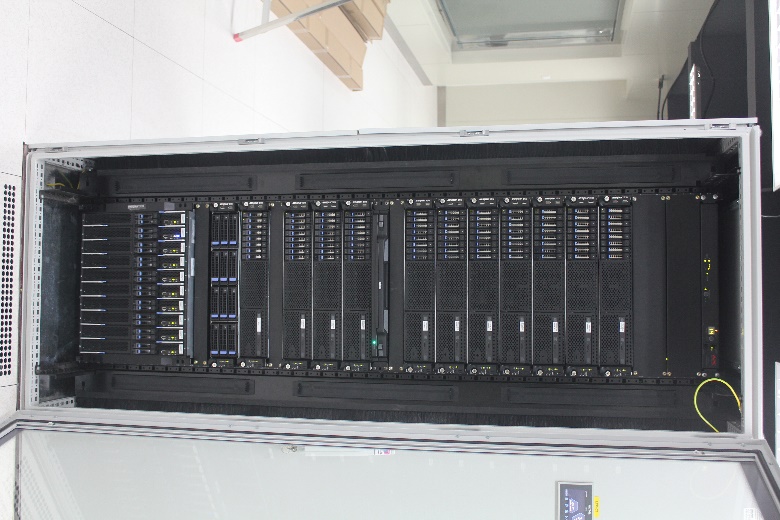 跨节点MPI并行应用，如VASP，SIESTA，Fluent；MIC、CUDA程序学习与测试
刀片和胖节点超算系统
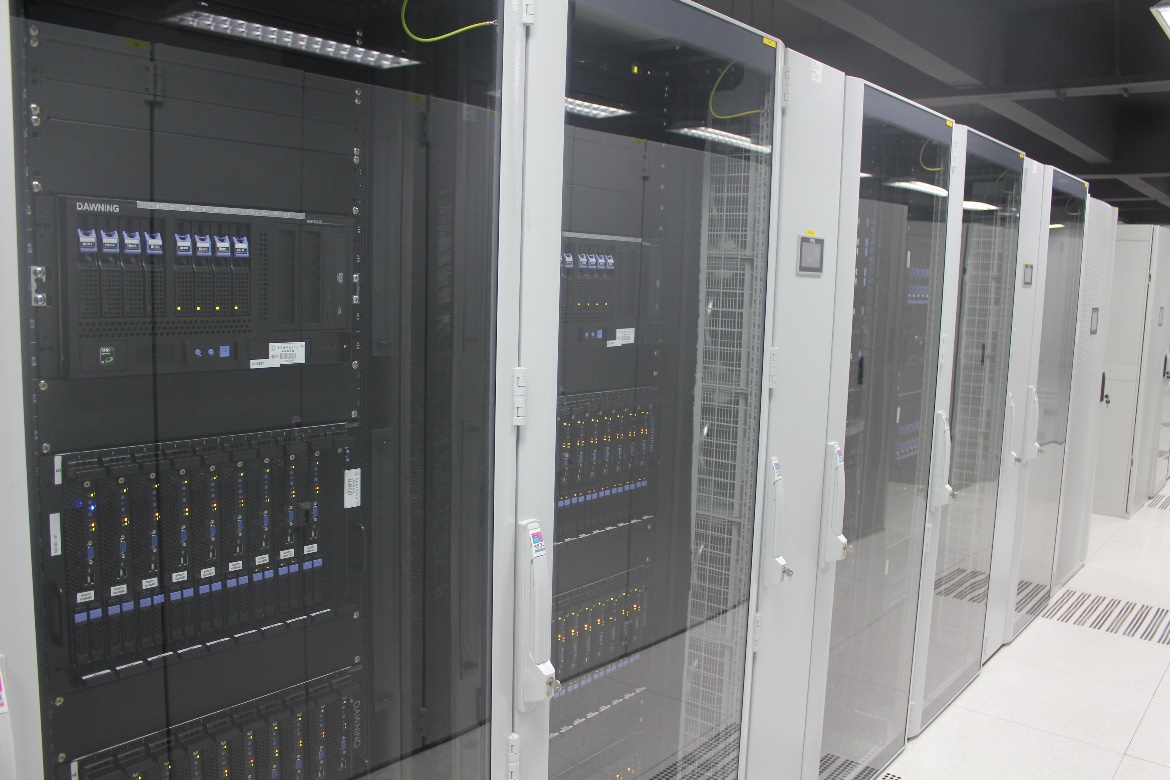 对计算网络要求不高的应用，如MATLAB、VASP和SIESTA等应用某些需要单节点大内存多CPU核心的应用，如Gaussian等
联想深腾7000G GPU集群
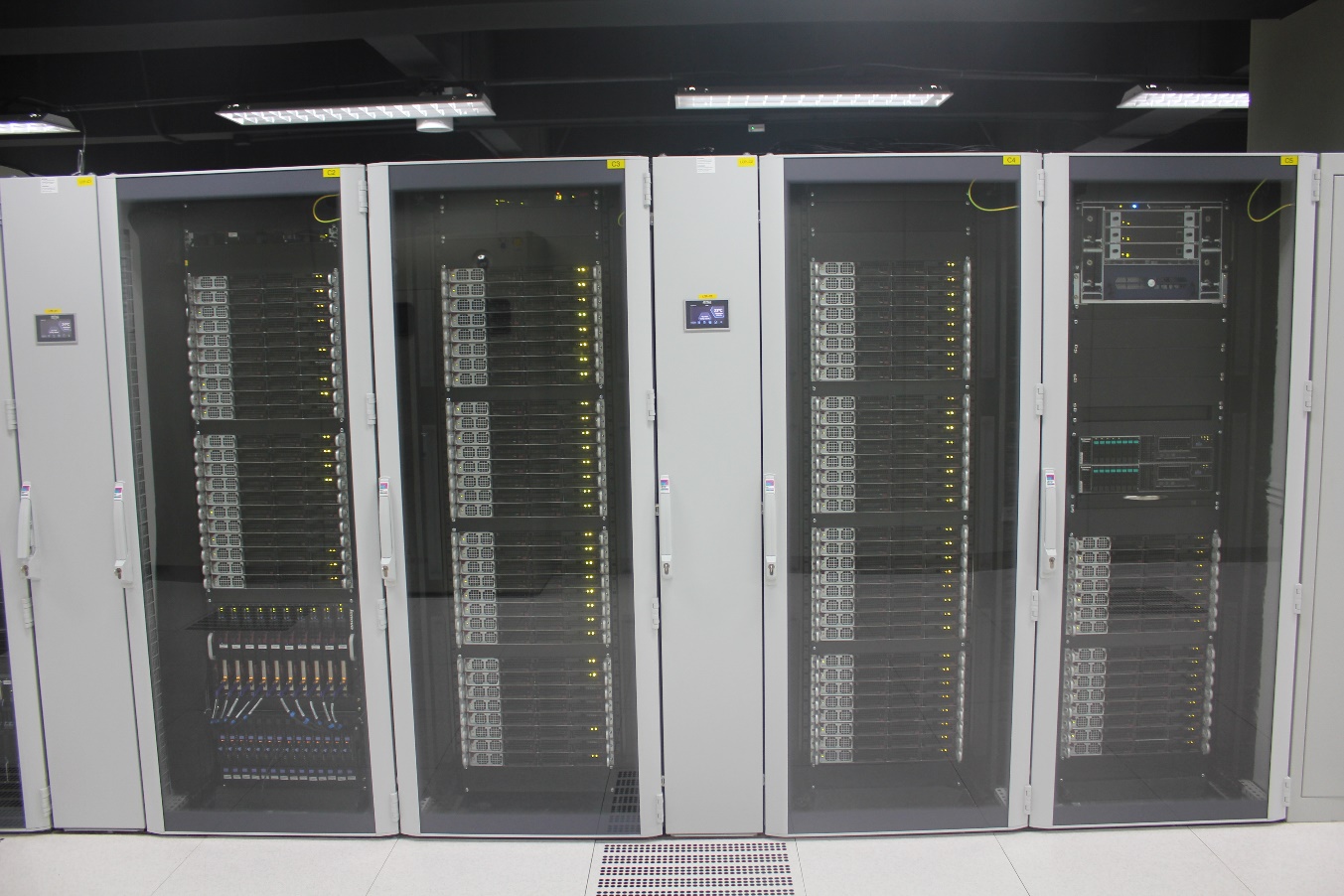 适合需要跨节点MPI并行和GPU并行应用，如VASP，SIESTA，Fluent
系统管理、作业调度及运行监控
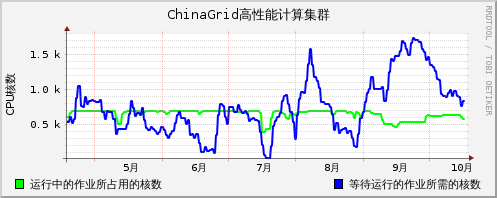 IBM Platform LSF作业管理系统
自行开发的系统作业实时统计系统
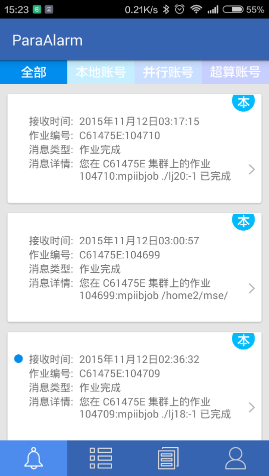 开源的Ganglia
运行监控系统
并行科技提供的Paramon应用运行特征收集器
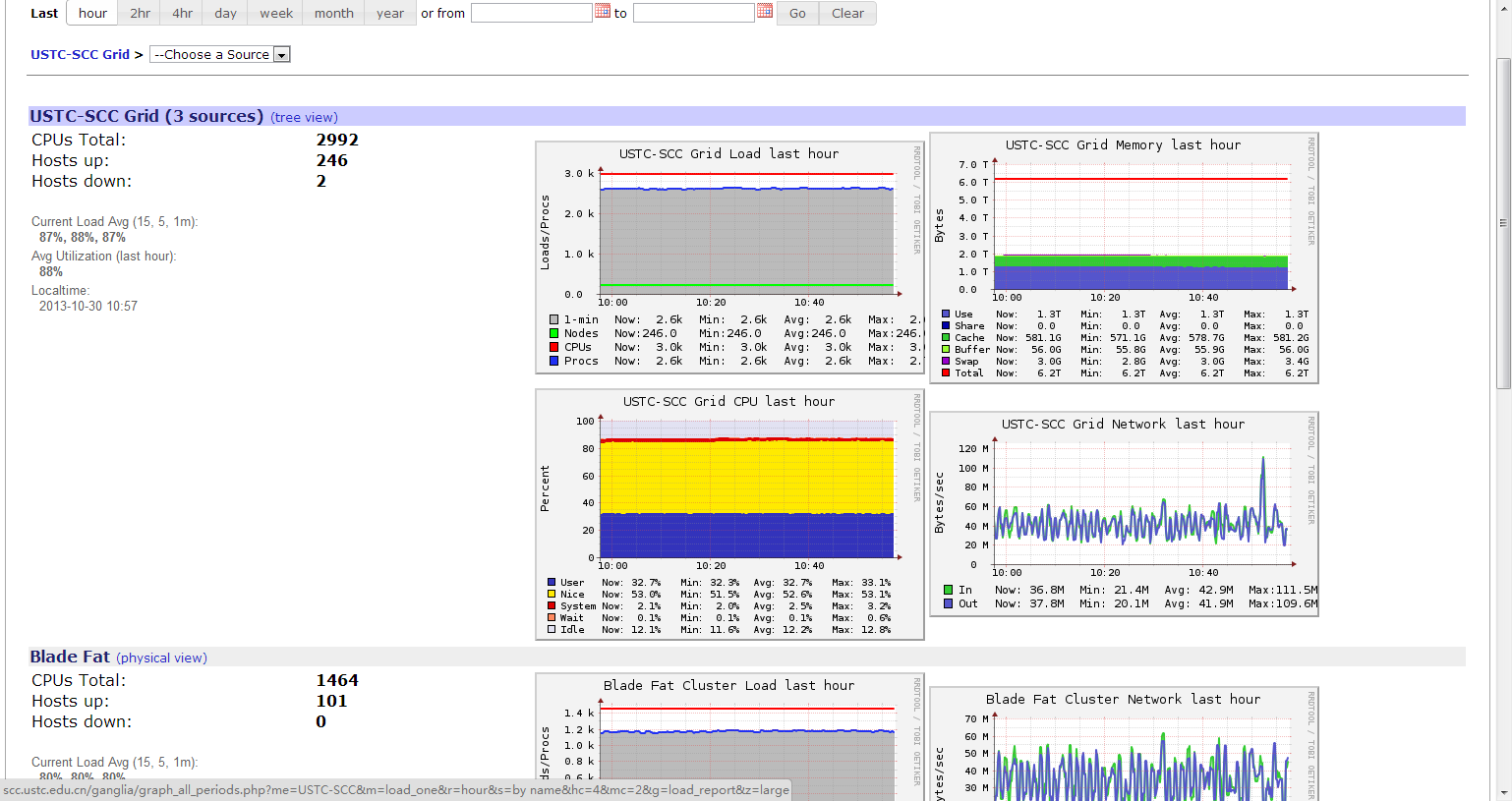 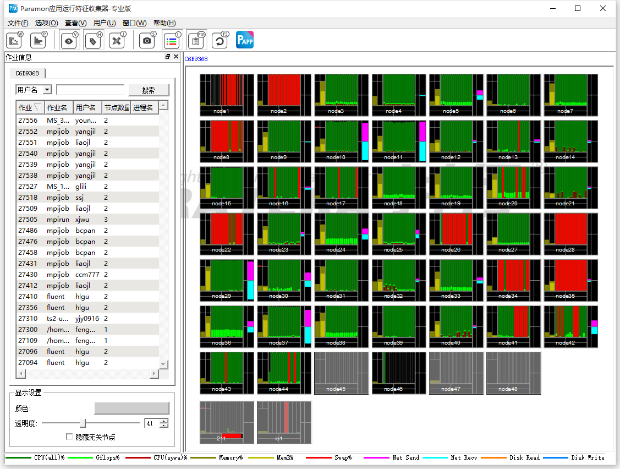 [Speaker Notes: 从左到右，从上到下分别是：
IBM LSF作业调度系统
自编网页监控
开源的Ganglia集群监控
并行科技的paramon系统监控]
专业软件
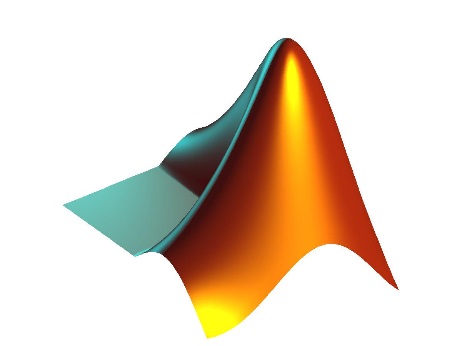 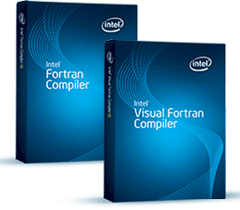 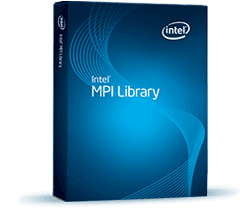 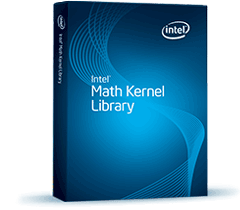 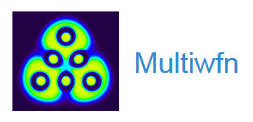 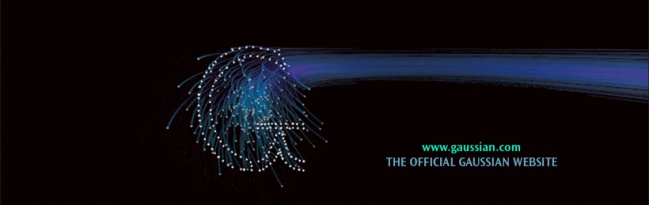 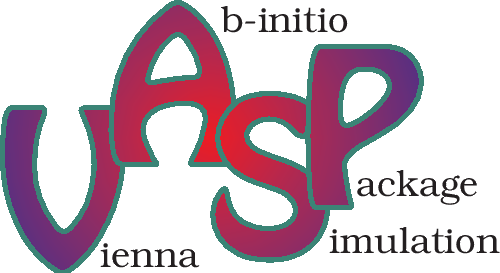 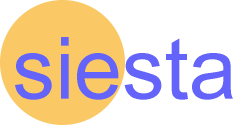 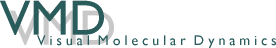 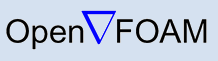 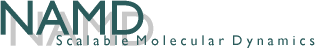 用户成果显著
不完全统计，受到超算中心支持的论文有563篇。2012年支持的论文有了大幅增长，2013年支持的论文首次超过100篇。
不仅在数量上显著进步，在质量上也大幅提高
超算中心主页成果展示支持用户发表的论文
http://scc.ustc.edu.cn/cgzs/201511/t20151122_230888.html
超算应用：重要成果
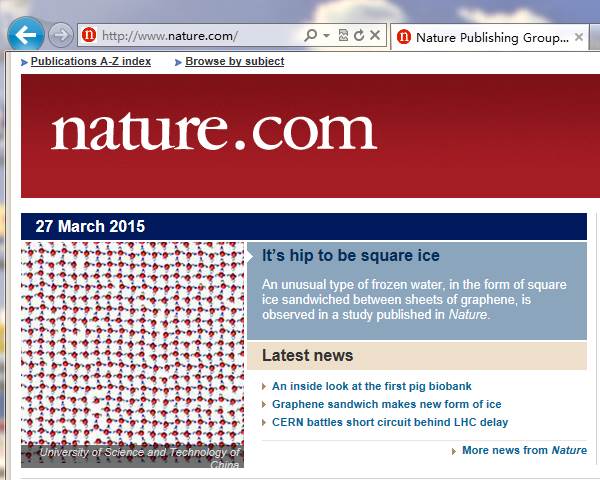 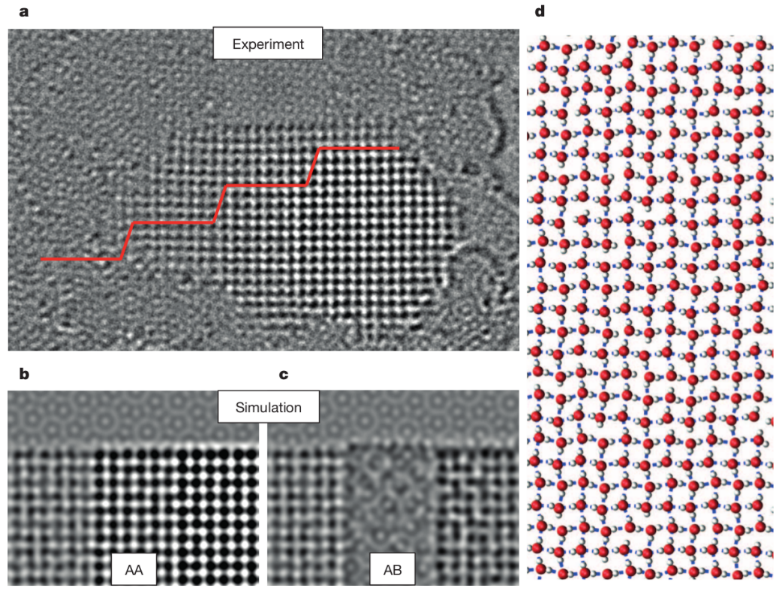 超算支持的成果发表在Nature：常温下受限水的二维方形冰结构研究取得重要进展(Nature, 519 (7544): 443-445, 2015)
超算应用：重要成果
使用拉曼散射区别表面上相邻的分子
Nature Nanotechnology，2015年
杨金龙教授
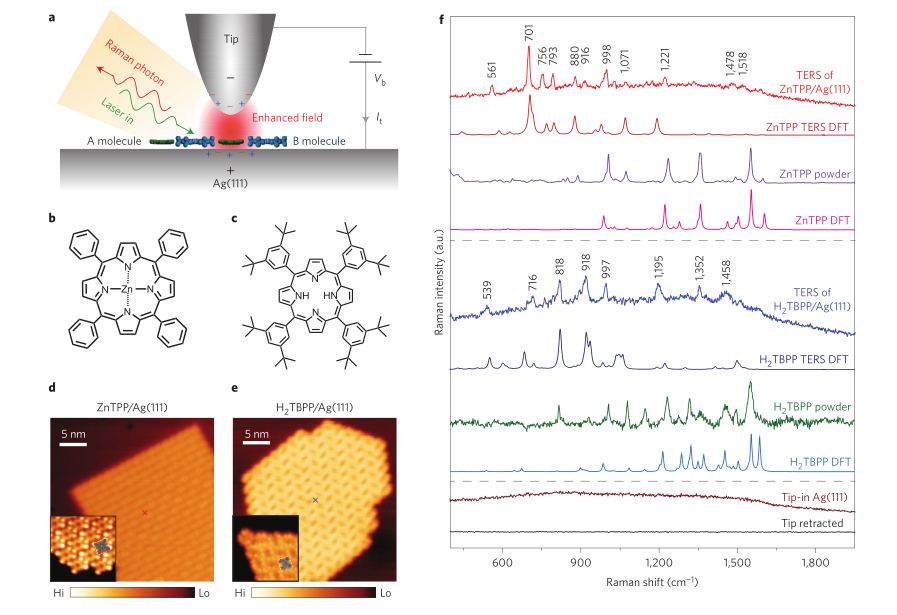 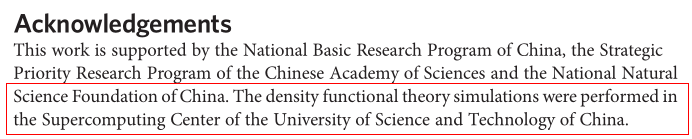 超算应用：重要成果
多层石墨烯的压电效应（DOI: 10.1038/ncomms9119）
Nature Communication，2015年9月
乔振华教授
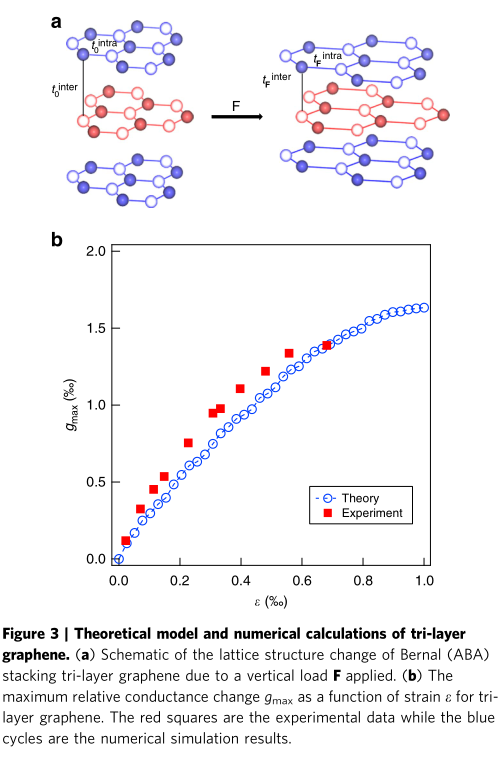 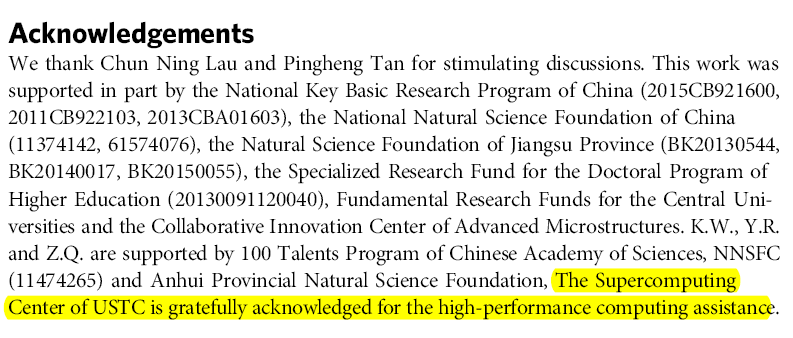 超算应用：重要成果
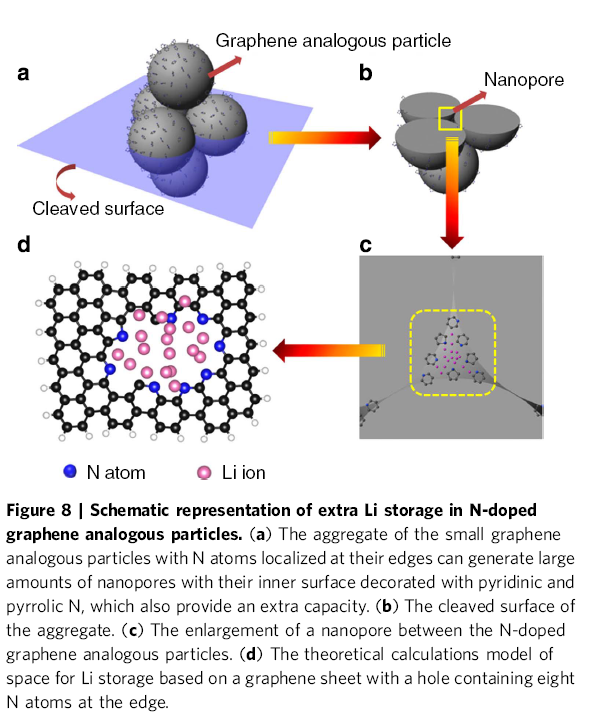 通过有机金属制备的含有氮原子泡沫的石墨具有显著的锂阳极性能（DOI: 10.1038/ncomms6261）
Nature Communication，2014年
陈乾旺教授等
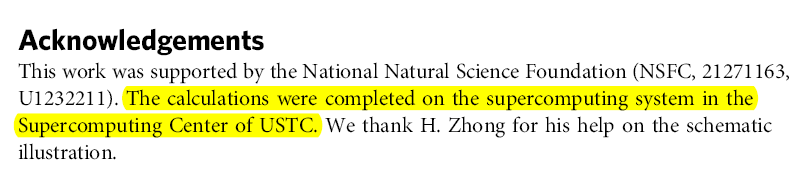 千核应用：暗物质研究
膨胀宇宙背景下暗物质在引力作用下的运动

软件：L-Gadget2

1024个CPU核心
千核应用：超然冲压发动机
超燃冲压发动机燃烧室中的燃烧过程

软件：OpenFOAM

960个CPU核心
千核应用：铜纳米线
研究1.28亿个Cu原子的铜纳米线中剪切滑移带的产生

软件：Lammps

1536个CPU核心
千核应用：DNA分子
采用全原子经典分子动力学方法在NPT系综下模拟了总数为25万个原子的DNA体系，对DNA在短链尺度上的结构和力学性质进行了研究。

软件：Gromacs

1440个CPU核心
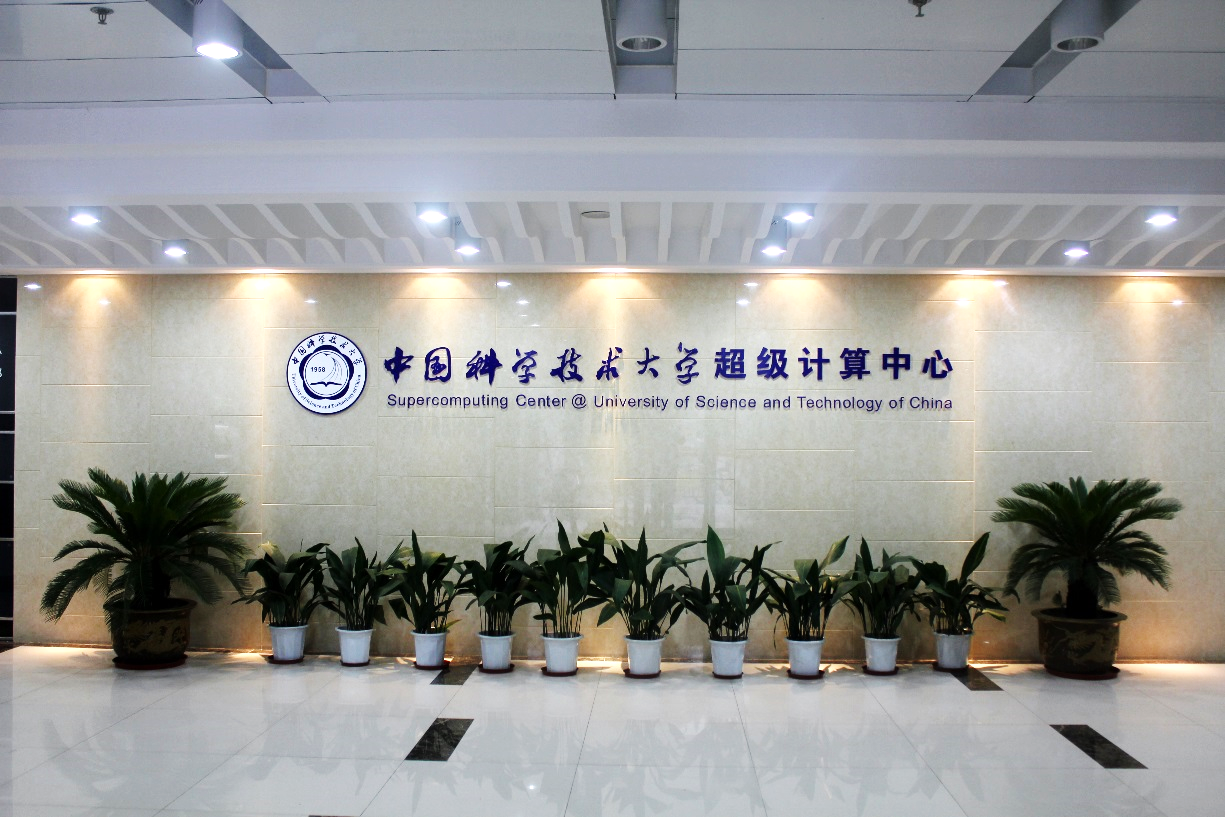 主任：李京(lj@ustc.edu.cn)
副主任：李会民(hmli@ustc.edu.cn)
系统和用户管理、技术支持：张运动(zhangzyd@ustc.edu.cn)
技术支持、应用开发：沈瑜(shenyu@ustc.edu.cn)张文帅(wszhang@ustc.edu.cn)
办公电话：0551-63602248
电子邮箱：sccadmin@ustc.edu.cn
中心主页：http://scc.ustc.edu.cn
办公地址：中国科学技术大学东区新图  书馆一楼
通讯地址：安徽省合肥市金寨路96号
邮政编码：230026
请支持超算中心的发展
超级计算中心上机指南
从浏览网页开始: http://scc.ustc.edu.cn
普通账户申请
阅读申请注意事项，根据需要选择合适的服务器
下载申请表填写
用email将申请表发给sccadmin@ustc.edu.cn

注意；
学生申请前要得到导师同意，给sccadmin发email要抄送给导师。
首次登录后根据提示修改密码，注意使用复杂程度足够高的密码。
不要把密码告诉任何人，包括管理员。
请及时反馈科研成果，发表论文请加入致谢。
软件设置与登录
XShell+XFTP
PuTTY+WinSCP
界面更友好
多tab窗口适合同时登录多个服务器
PuTTY界面更简洁
WinSCP可根据文件类型调用不同的编辑器
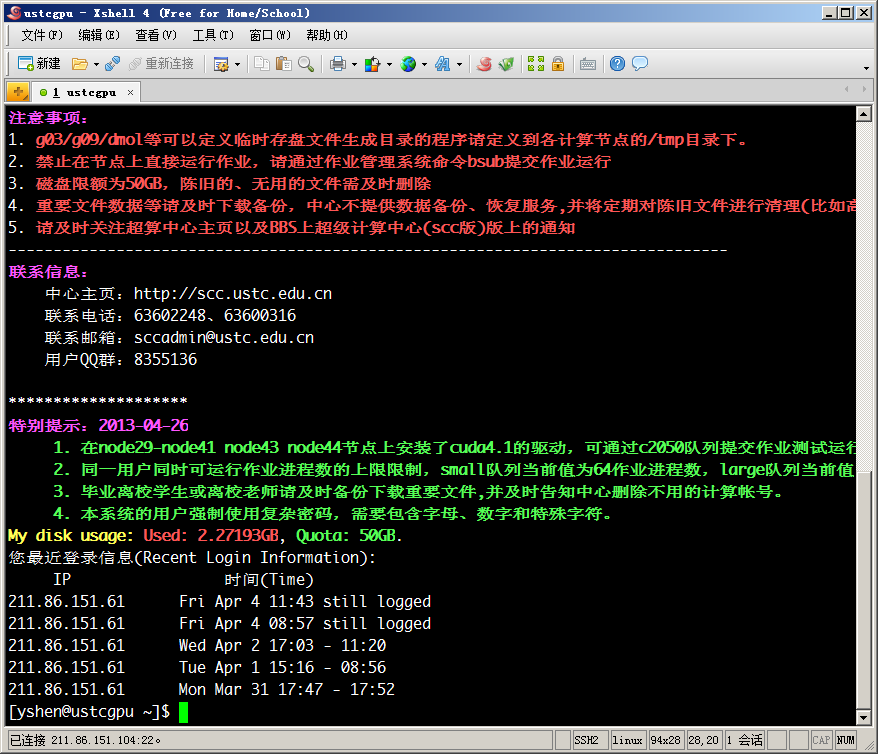 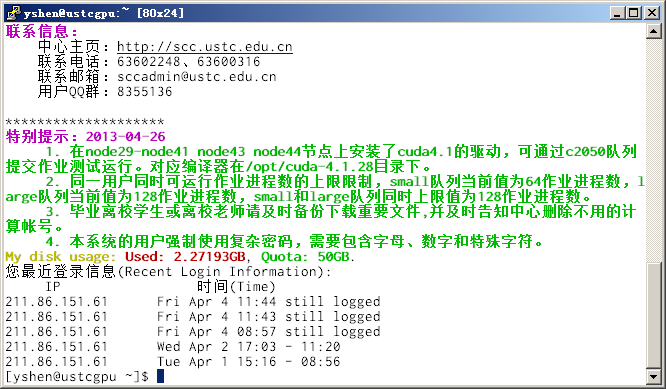 XShell设置：服务器
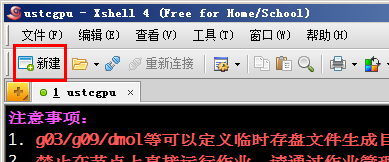 名称：自己设置
协议：SSH
主机：服务器IP地址
端口号：22
Xshell设置：字符编码
服务器默认使用UTF-8编码以支持中文
Xshell使用：常用工具
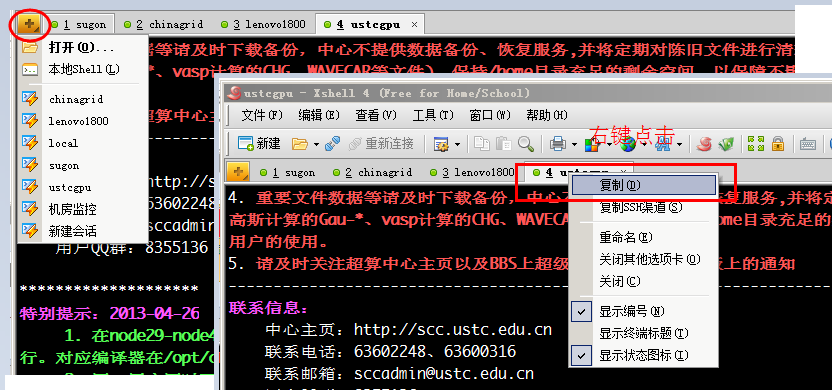 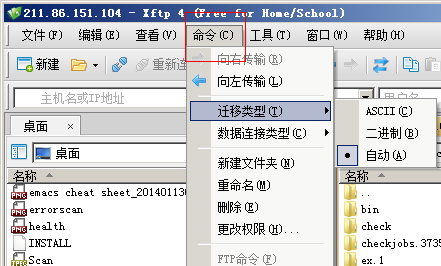 XFTP使用
文件传输
注意传输模式：
二进制
文本

文本文件的换行：
Windows换行：\n\r
Linux换行：\n
不正确的换行会导致文件显示不正确（Linux到Windows）或者脚本无法被执行（Windows到Linux）。
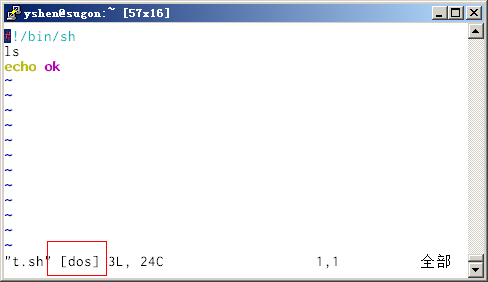 PuTTY设置：服务器
启动后进入设置界面
PuTTY设置：编码
PuTTY设置：字体
插曲：字体的选择
等宽字体，方便缩进对齐
能够明显区分容易混淆的数字字母： 0,O; I,l,1
Consolas
Source Code Pro
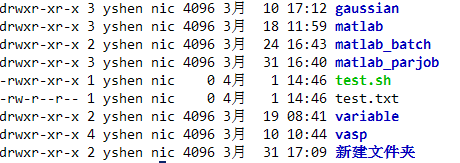 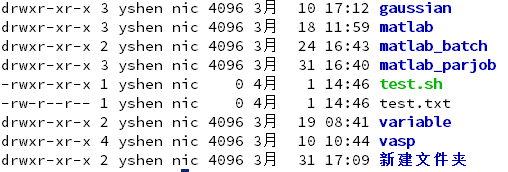 Monaco
Inconsolata
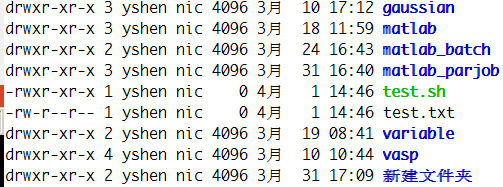 PuTTY设置：颜色
PuTTY设置：保存
PuTTY使用：启动
首次启动会有提示：对服务器验明正身
输入用户名密码（密码不回显）
出现登录提示：系统介绍，提交作业范例，注意事项，近日提示等等
检查1.磁盘空间是否正常最近2.登录IP是否正常

再次查看登录提示：cat /etc/motd
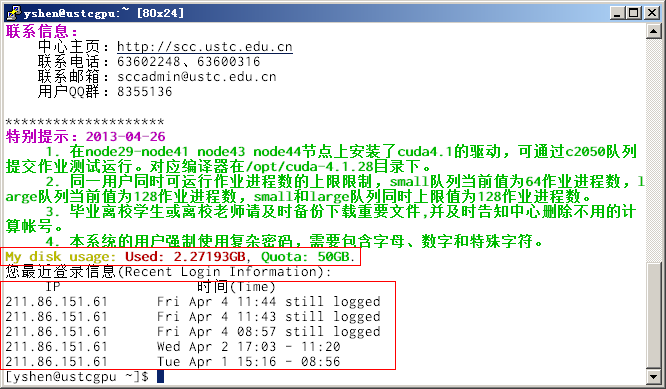 PuTTY使用：菜单
PuTTY会把所有键盘指令传给服务器，因此不支持windows标准的键盘快捷键（比如F10、ALT+Space等等）
点击窗口左上角图标或者右键点击标题栏可调出菜单
界面更友好的PuTTY：PieTTY
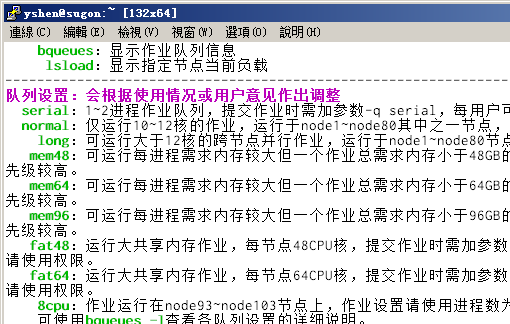 账户安全问题
定期修改密码：passwd命令
不要使用弱密码
黑客破解使用弱密码的普通用户 利用系统漏洞获得管理员权限
弱密码：短密码，生日，常见单词，包含用户名的密码，纯数字、字母，键盘键位顺序……
例子：123456、910901、 hello、 lilei1990（假设用户名是lilei）、asdfg、1qaz2wsx
危险客户端
非官网下载的putty客户端被修改，导致用户账户密码泄露
怎么创建一个好密码
一句话首字母（符号）组合；某些字母换成数字符号（火星文）
例子：3th,zgyzjwnss    三天后，整个宇宙将为你闪烁
用密码管理软件自动生成记住无规律的复杂密码
例：KeePass可以根据需要自动生成不同强度的密码： NCexUaUDSjJU BT9G1CTSXNclWJvRczso ##Q{5hVzuSN(xEU7O%fT
WinSCP设置：服务器
文件协议：SFTP
主机名：服务器IP地址
端口号：22
用户名：ssh用户名
密码：用户密码

右键点击站点名称可进行重命名等各种操作
WinSCP设置：界面
WinSCP界面：Commander
WinSCP界面：Explorer
类似Windows的文件管理器
可以鼠标拖动方式管理文件、传输文件，鼠标双击打开编辑文件
WinSCP设置：编辑器
Windows下编辑，保存后自动上传服务器
针对不同的文件类型设置不同的编辑器
例子：Fortran文件用Programmers notepad；
Shell、awk脚本用SciTE；
Matlab脚本用Gvim; Markdown标记语言用markdownpad2……;
双击自动下载打开编辑，保存后自动上传更新。
插曲：编辑器
区别不显示字符（空格与tab，LF与CR+LF）
语法高亮
自动补全
代码折叠
对不等宽字体的支持
…
文件传输
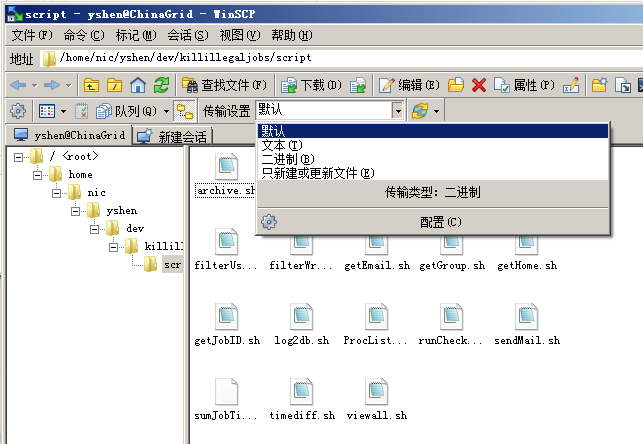 二进制模式和文本模式：换行问题
Linux基本命令
登录服务器后进入linux字符界面，当前目录为用户的主目录（~），除IBM JS22外，其他服务器的默认Shell是Bash。
常用Bash命令：
ls: 列出当前目录下文件(参数： -h, -l, -a, … )
cd：改变目录 
pwd：查看当前工作目录
cat: 查看文件内容
more/less：分页显示
常用linux程序：
编辑器：nano，vim
压缩打包程序：tar, gzip, bzip
Tab补全：输入命令或者参数前几个字符后按tab，如果只有一种可能则自动补全，否则再按一次tab会列出所有可能选择。
--help:一般命令加上--help可输出提示信息。
获得帮助
查看命令手册：man
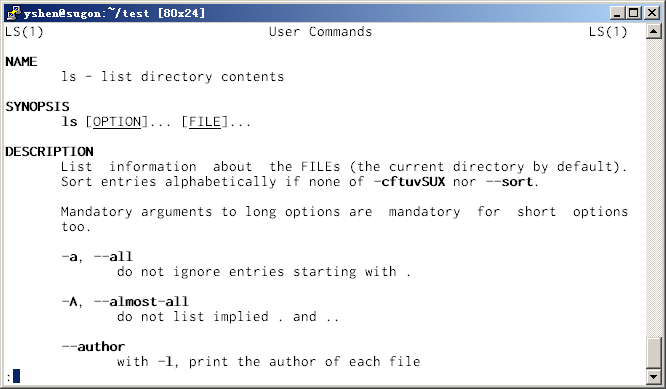 获得更详细的帮助:info
环境变量
环境变量：运行环境中存在的通用变量
查看环境变量：env
设置环境变量：export
重要环境变量：
PATH: 运行程序路径
LD_LIBRARY_PATH：动态链接库路径
OMP_NUM_THREADS：OpenMP默认线程数
MKL_NUM_THREADS：Intel MKL默认线程数
EDITOR：默认编辑器
编辑文件:Nano
单模式编辑器
大部分指令都是ctrl/alt/快捷键
Ctrl+G：获取帮助(Get help)
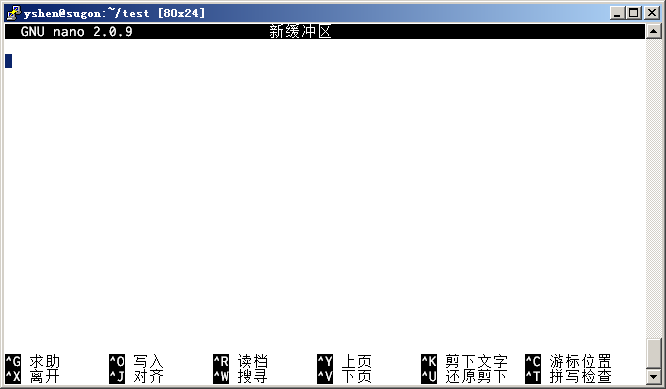 编辑文件：VIM
多模式编辑器
普通模式：启动后默认进入普通模式。该模式下可执行一般的编辑命令，比如复制、剪切、粘贴移动光标等。编辑命令为普通按键，一般无需ctrl或者alt；任何模式下按Esc键都会返回普通模式。
插入模式：在普通模式下按i（在光标当前位置插入文本）或者a（在光标后面一个字符的位置插入）等命令可进入插入模式。该模式下可输入文件内容。
可视模式：在普通模式下按v进入可视模式（按ctrl+v进入列选择模式）。在可视模式下移动光标会选择一段文本，这时执行其他命令将作用到选中的文本上。
命令模式：在普通模式下按:进入。可进行打开/保存文件（:o :e），退出vim(:q  :q!)，搜索/替换(/?s)等操作
编辑文件:VIM
vimtutor:最好的入门教程.
在命令行下输入: vimtutor
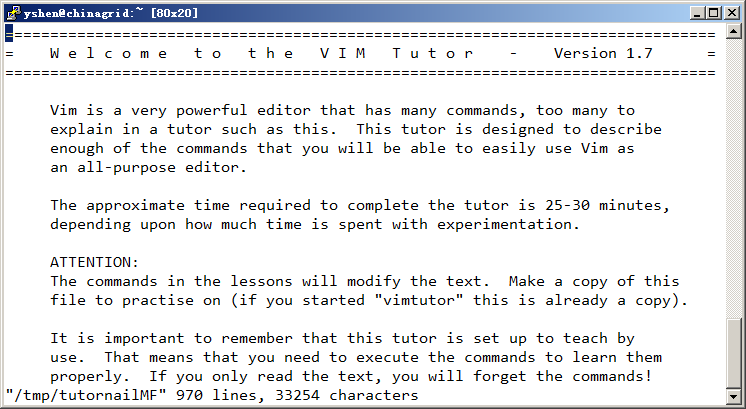 编辑文件：VIM
简单指令：
i/a/o/O（在当前位置/下个字符/下一行/上一行插入文字）
h/j/k/l（向左/上/下/右移动光标），
gg/G/0/$（移动光标到文件开始/文件结束/当前行开始/当前行结束）
w/W/b/B (按单词/词组移动)
x（剪切/删除一个字符），
p/P（下个字符位置/当前位置上粘贴），
复杂指令：动词+宾语，数字修饰，其他修饰
动词：y（复制），d（删除），c（更改：删除已有内容并进入插入模式），……
宾语：gg（文件头），G（文件尾），0（行首），$（行尾），w（单词），b/[/{（小/中/大括号），’/”（单/双引号），……
数字修饰：命令前加数字表示重复该命令几次
其他修饰：i（括号/引号内部），a（包括括号/引号所有内容）
快捷操作：yy（复制当前行），dd（删除当前行）……
例子：
从当前光标复制到行尾：y$
删除2个单词：2dw
改变单引号内容：光标移动到括号部分后顺序按下  c i ‘
删除包括小括号的所有内容：光标移动到括号部分后顺序按下 d a b
编辑文件：VIM
文件操作：
:e+文件名 – 打开文件
:e+目录名 – 打开目录文件列表 
:e! – 将文件恢复到上一次保存时状态
:w – 保存文件
:w+文件名 – 将编辑内容保存到文件
:q – 退出vim
:q! – 放弃未保存的修改强制退出vim
简单搜索命令：/（向后搜索）?（向前搜索）*（搜索光标处单词）
替换命令：
当前行替换：:s/xxx/yyy
全文替换：s前加%，  :%s/xxx/yyy
替换一行中的多个匹配项：最后加/g，:s/xxx/yyy/g
自动补全：插入模式下按ctrl+p
编译程序：Intel FORTRAN
单文件编译：
ifort -o 可执行文件名 源程序文件名 
一般应加入-O2优化参数
多文件编译：
直接编译：ifort -o 可执行文件名 所有源程序文件列表  
写makefile然后使用make命令
编译OpenMP程序：
加入 -openmp参数： ifort –openmp –o可执行文件名 源程序文件名 
运行前要设置并行线程数：export OMP_NUM_THREADS=16
编译MPI并行程序：
用mpiifort代替ifort编译
提交作业运行时要加入mpijob参数
我要提交任务
排队不插队——用bsub而不是直接运行
日志文件很重要-o %J.log -e %J.err
具体队列设置请看登录提示或者登录服务器后使用cat /etc/motd命令

注意：合理使用队列
不通过队列直接运行的程序会被随时中止
实际使用CPU超出申请CPU的任务也会被随时中止
使用VASP
提示：VASP通信开销大，尽量避免跨节点运行，如果必须跨节点运行要使用带infiniband的服务器：ustcgpu和ChinaGrid
服务器上有编译好的vasp，在~/.bashrc里面加入：
PATH=$PATH:/opt/vasp5.2/vasp; export PATH  （sugon和chinagrid集群）
PATH=$PATH:/opt/vasp5.2/vasp5.2/vasp; export PATH（ ustcgpu 集群）
来设置PATH环境变量；或者将相应目录里面的vasp复制到个人的~/bin目录即可使用。
运行VASP，需要使用mpijob队列bsub -q long -n 96 -o %J.log -e %J.err mpijob vasp

参考资料： http://scc.ustc.edu.cn/zlsc/jsrj/201011/t20101108_75098.html
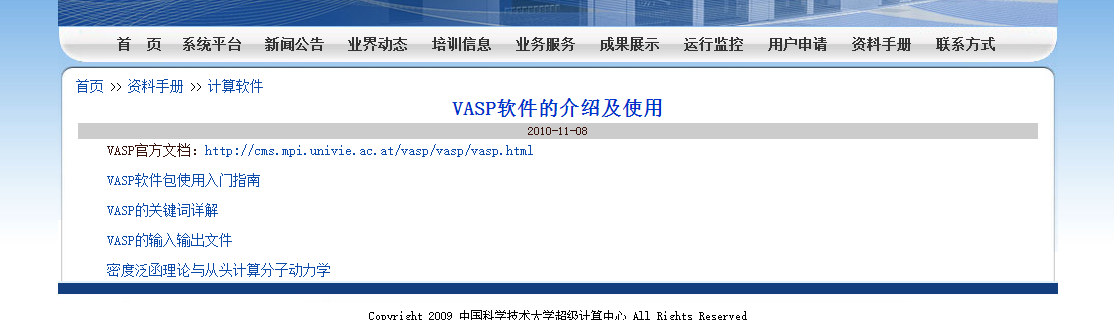 使用Gaussian
跨节点并行效果差
可能消耗内存较大：如果有必要请申请sugon集群上的大内存队列fat48和fat64
使用Gaussian的用户需要在申请表中说明
Gaussian用户环境变量设置
将下面设置加入用户的.bashrc中g09root=/opt/g09-D01
GAUSS_SCRDIR=/tmp
export g09root GAUSS_SCRDIR
. $g09root/g09/bsd/g09.profile
运行Gaussian
bsub –q normal –n 12 –o %J.log –e %J.err g09 jobname
注意输入文件扩展名是gjf或com
参考资料：http://scc.ustc.edu.cn/zlsc/jsrj/201011/t20101108_75104.html
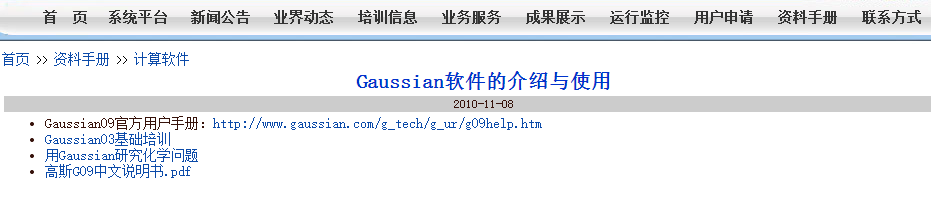 使用Gaussian：更多设置
内存设置
默认使用256MB（32MW）动态内存
使用%Mem设置内存，单位可以是双精度字(8字节)，KB,MB,GB,TB,KW,MW,GW,TW
%Mem=40000000      (使用320MB)
%Mem=1GB
一般来说，使用N个基函数的话需要最少3N2双精度字
使用CPU设置
%procshared参数
请注意设置的CPU核心数和申请的CPU核心数一致
临时文件设置
临时文件包括：检查点文件（.chk）,读写文件（.rwf），双电子积分文件（.int），双电子积分的导数文件（.d2e）。其中，一般情况下读写文件是最大的。
临时文件可以指定名称和位置：
%RWF=路径
%Int=路径
%D2E=路径
临时文件还可以分割为多个文件，例如：
%RWF=位置1，大小1，位置2，大小2，……
注意：目录必须在末尾包含斜线(/)
使用MATLAB
设置环境变量：在.bashrc里面加入：PATH=$PATH:/opt/MATLAB/R2016a/bin; export PATHR2016a为版本号，每个系统可能不一样，请自行查看
没有图形界面，只能启动字符界面
使用matlab -r 脚本文件名（不包括.m扩展名）来非交互模式运行程序
提交任务示例：串行任务：bsub -q serial -o %J.log -e %J.err matlab -r serial_job> result并行任务：bsub  -q normal -n 12 -o %J.log -e %J.err matlab -r parallel_job > result
我的任务怎么样了
常用LSF命令
我自己有什么任务：bjobs
我要看所有人的任务：bjobs -u all
哪些人在排队：bjobs -p -u all
终于开始运行了，看看怎么样了：bpeek
查看已经完成的任务bacct -l 任务号
我的任务正常么？
查看到系统上查看实时运行情况：top
更方便的查看：网页监控，Ganglia监控
查看系统实时负载：top
使用ssh登录系统
找到自己作业所在的计算节点:bjobs
ssh到该节点后运行top命令（默认设置只能登录有自己的作业在运行的节点）
在top运行界面按1可查看每个cpu核心负载
注意检查负载是否正常，比如sy占用率很高则表明系统没有完全用来计算（比如在sugon系统上跨节点计算vasp造成通信占用时间过长。）
网页监控
超算主页运行监控

点击图片可查看系统运行统计信息
Ganglia监控
超算主页运行监控Ganglia系统监控
可查看各个计算节点CPU、内存、硬盘、网络等具体信息

ChinaGrid集群还可以查看Infiniband利用情况
校外使用
服务器仅限校内直接登录，校外使用需要通过VPN服务
教师请使用网络中心提供的VPN服务
学生可申请超算中心VPN：http://scc.ustc.edu.cn/vpn

VPN无法连接时请提供具体登录信息
有问题了怎么办
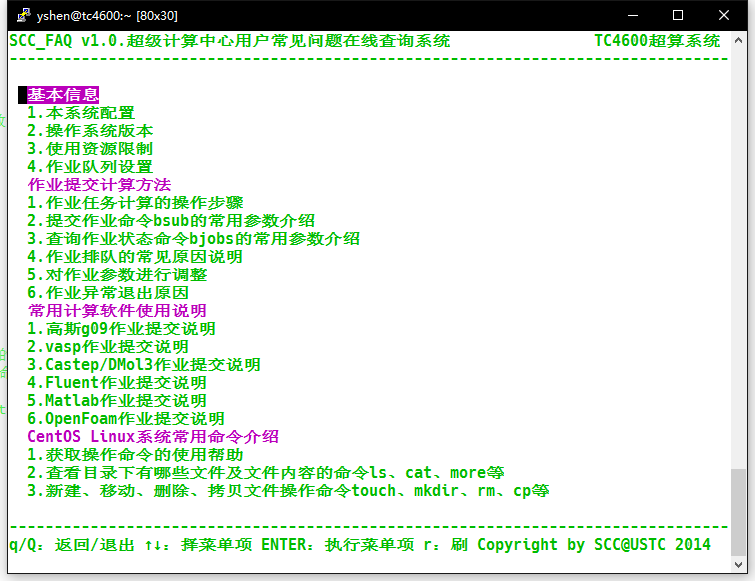 使用QQ群、email、电话咨询
QQ群：8355136 (可直接留言提问)
Email: sccadmin@ustc.edu.cn
电话：63602248 (8:00~12:00, 14:00~18:00)
提供完整的信息：服务器、用户名、工作目录、任务id等
Log文件很重要
超算中心主页：首页 >> 用户申请 >> 使用常见问题


登录系统上使用faq命令查看使用常见问题
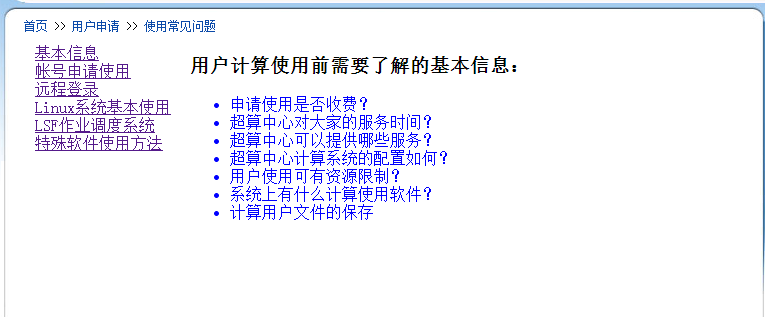 实践操作
基础实践：
查看超算中心网页，重点关注各系统介绍和软件帮助，了解超算系统与使用方法；
选择一个远程登录与文件传输软件，设置软件，登录系统，尝试使用基本linux命令。
综合实践：
编译计算程序，提交计算任务，取回计算结果，查看日志文件，检查输出信息；
提交一个自选科研软件的测试任务，注意保证使用的CPU核心数和申请的CPU核心数一致。
综合实践程序范例
program testMPI
    use mpi
    implicit none
    character * (MPI_MAX_PROCESSOR_NAME) processor_name
    integer myid, numprocs, namelen, rc, ierr

    call MPI_INIT(ierr)
    call MPI_COMM_RANK(MPI_COMM_WORLD, myid, ierr)
    call MPI_COMM_SIZE(MPI_COMM_WORLD, numprocs, ierr)
    call MPI_GET_PROCESSOR_NAME(processor_name, namelen, ierr)
    print "(a, i2, a, i2, a, a, a)", "myid is:", myid, &
                                     "; number of processors is:", numprocs, &
                                     "; processor's name is:", processor_name, '.'

    call MPI_FINALIZE(rc)
end program testMPI
在服务器上面使用vim将程序内容保存为test.f90；
使用mpiifort test.f90 -o test编译程序；
使用bsub -q normal -n 16 -o %J.log -e %J.err mpijob ./test 提交任务；
使用bjobs查看任务状态；
等任务执行完毕后查看log和err文件。